Seeds of Success
The Listing Process: A Professional Approach
Session Seven
Goals of This SessionAt the end of this session, you’ll have the tools to:
Use the professional listing system to assemble your listing materials 
Ask critical qualifying questions to potential sellers to save you time and create results fasters
Explain to sellers how you work to raise trust/confidence
Use personal standards evaluator tool to determine which sellers are qualified to work with you
Organize a listing presentation
Create a marketing plan to use with sellers
Craft an ‘objection buster’ to answer common seller objections
[Speaker Notes: Student handout and facilitator materials page 1]
Resources for Session Seven
Materials available at http://bit.ly/seedsofsuccess
Evaluating Property Salability 
22-Point Marketing Plan
Pre-qualifying Questions for Sellers
Questionnaire for Sellers
Your BHGRE Listing Presentation
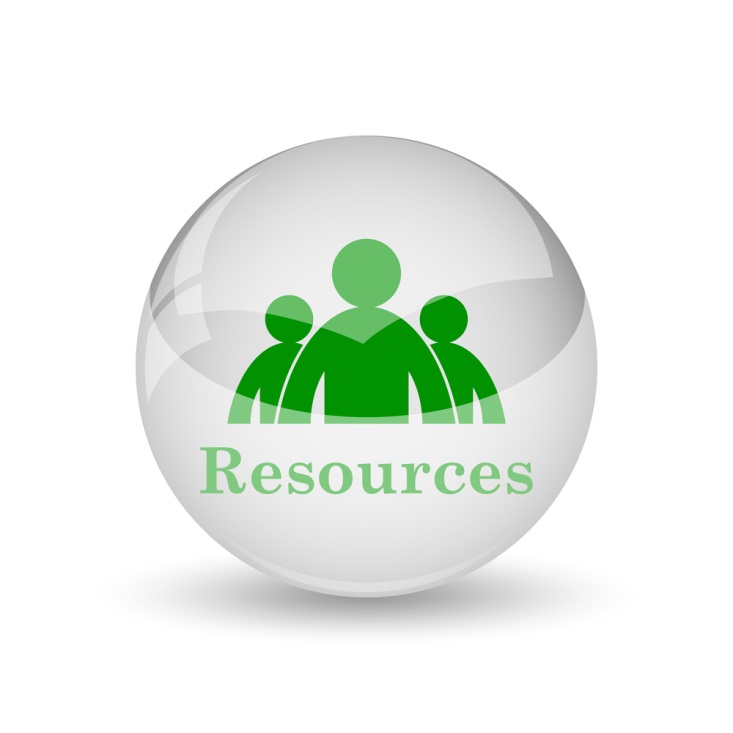 [Speaker Notes: Student handout and facilitator materials page 2

Mention Action Plan checklist]
Resources for Session Seven
Videos available in the Greenhouse>Learning>Be Better University>Resources>Video Resources>Seeds of Success
Qualifying Sellers
Proper Pricing 
Craft an Objection-Buster


CMA Software
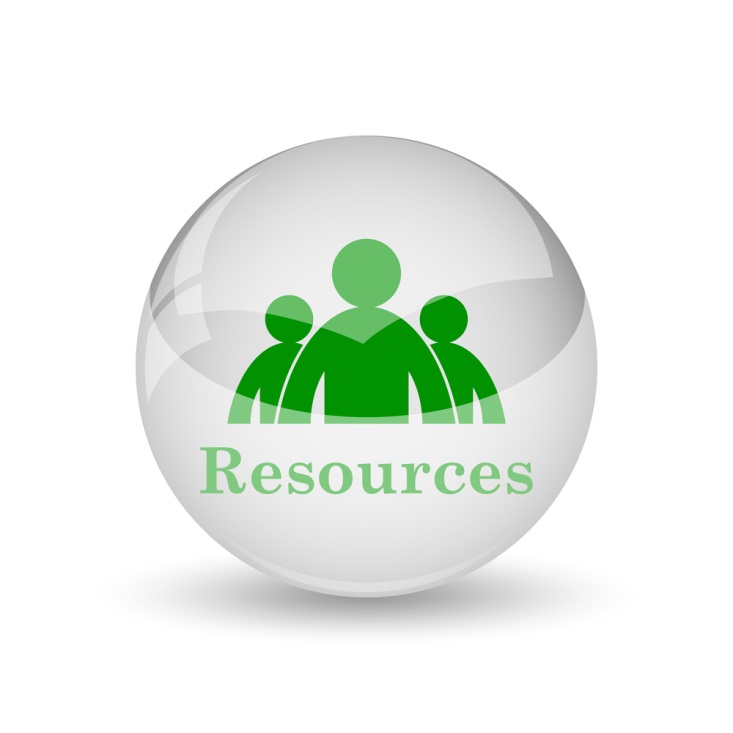 [Speaker Notes: Student handout and facilitator materials page 2

Mention Action Plan checklist]
Create Your Listing System
√
[Speaker Notes: Student handout and facilitator materials page 3

Explain there are 3 big steps:
Put a 1 By Pre-qualifying
Put a 2 by Qualifying
Put a 3 by Presenting marketing plan

Chat: What % of agents have a listing system?]
The Qualifying Process: Pre-Qualify First
Qualify first!
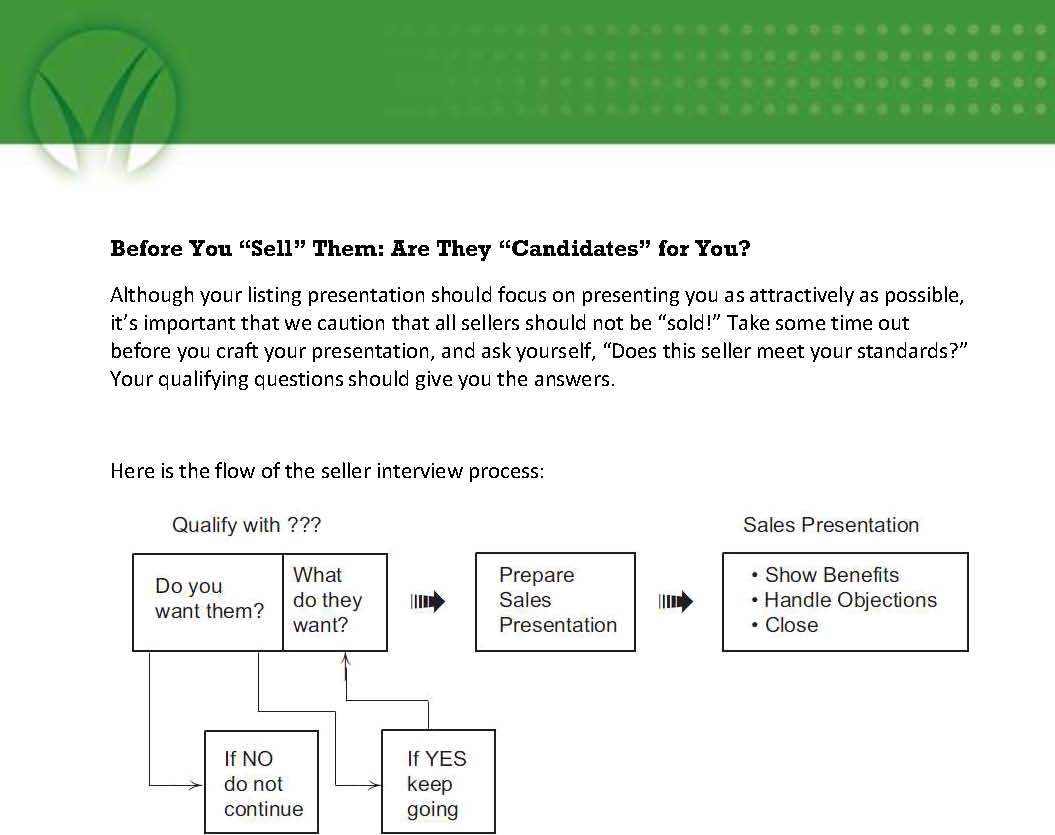 [Speaker Notes: Student handout and facilitator materials page 4]
Pre-Qualifying QuestionsWhy Ask?
To find out: 
Why you wouldn’t proceed (standards)  
Positives about listing the property (cause you to go ahead) 
What’s your dialogue for explaining to the seller your reason for asking these questions?
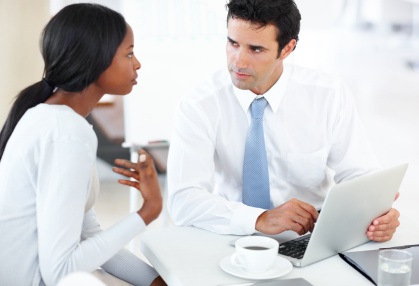 [Speaker Notes: Chat: Question—what’s in it for sellers to meet with you?]
Pre-Qualifying Questions
Gather information on the phone or in open house to determine whether the seller is qualified to work with you
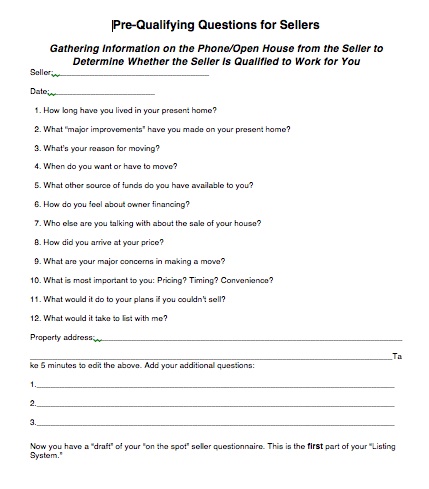 This document is available to you
[Speaker Notes: Student handout and facilitator materials page 8]
If Sellers are ‘Underwater’
Questions: 
Has making payments on your home become a burden to you?
If ‘yes’: “Are you current on your payments?”
If ‘no’: “Have you discussed options with anyone?”
You can suggest contacting your Department of Licensing for helpful information (have links available for them); talk to an attorney who specializes in equity-short situations; refer them to a trusted short sale team
[Speaker Notes: Student handout and facilitator materials page 8

Can go into formal qualifying appointment—add to the seller questionnaire]
If Sellers are ‘Underwater’
Questions: 
How much equity to you believe you have?
How many loans do you have?
Do you have any hardships that would influence your ability to make your payments?
Leverage with the bank to do a short sale
[Speaker Notes: Student handout and facilitator materials page 8

Can go into formal qualifying appointment—add to the seller questionnaire]
√
Create  Your  Listing  System
[Speaker Notes: Step 2  Qualifying]
At the Seller’s Home: Gathering Information
Gather critical information
Save time 
Prove your professionalism 
Uncover hidden motives 
Use information later to narrow home choices and close
Demonstrates how you would work/ what you’ll do for them
When? Prior to inspecting the home
Qualifying: The Seller’s Questionnaire
Explain what’s in it for them to meet with you (qualifying appointment?)
Introduce the interview process/explain ‘why’
Ask questions first, preview the home second
Sit in a comfortable place (kitchen table?)  
What is the seller looking for from you?
Bottom line: Create trust, rapport, and set the stage for the listing relationship
[Speaker Notes: Talk about seating

Explain process: 1. ask questions
2. See the home
Why?]
Qualifying: The Seller Questionnaire
This questionnaire is available to you
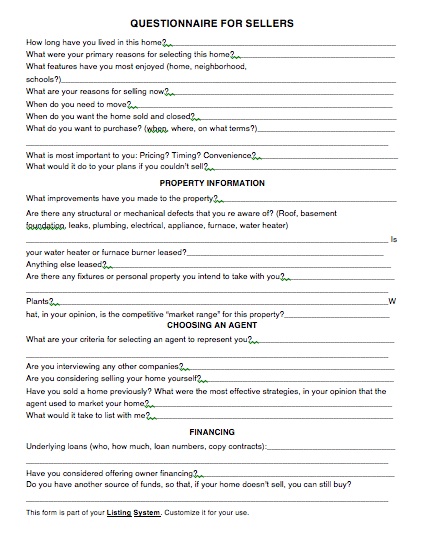 Lifestyle needs
Preferences
Function of need or feature
What they don’t want 
Hidden motivators 
Agent experiences 
Financial needs 
Timeframe 
Barriers
Watch the video: Qualifying sellers available on the Greenhouse
[Speaker Notes: Chat: What questions to find hidden motivators?
         Barriers?

Caveat: DON”T give your listing presentation or counter objections; just gather information]
Before You List: Evaluate the Seller and the Property
What 5 standards or guidelines would you needin place to list the property?
What seller answers would causeyou not to list the property?
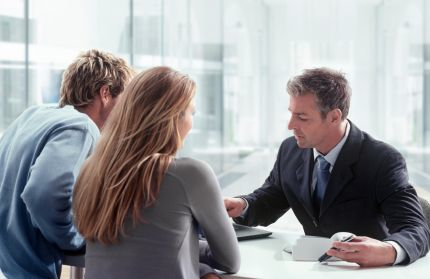 These are your seller/property standards
Evaluating Property Salability
This evaluator is available to you
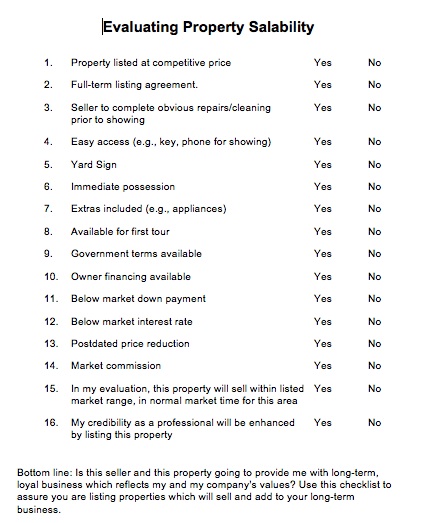 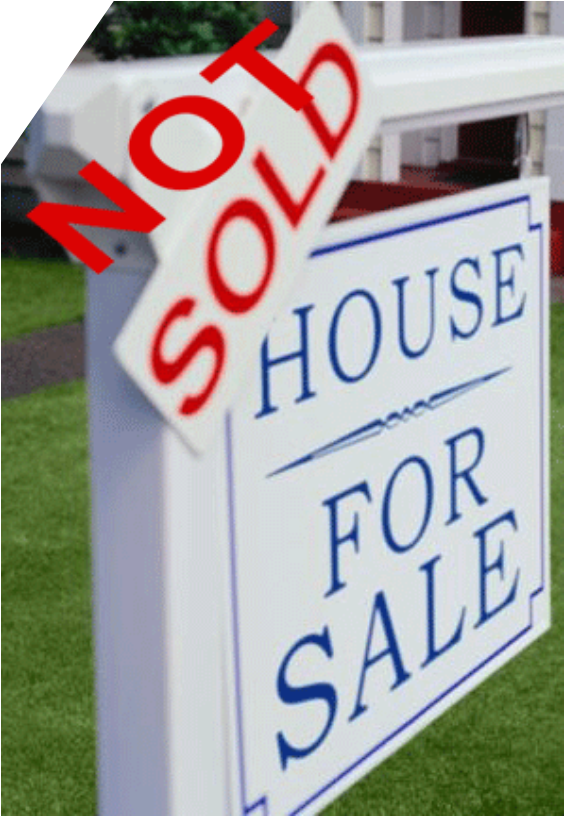 Create  Your  Listing        System
Explain How You Work*
*If you have decided you don’t want to list the property and work with the sellers, do not go to this step! 
Your professional standards, and why
What you will list- and what you won’t list, and why 
What you will provide (mention the 22-point marketing plan) 
How you will be accountable 
Walk through the home and take notes 
This is the end of the information-gathering/questions  
Now do the listing presentation (if you decided to go ahead)
[Speaker Notes: Importance]
√
√
√
Create  Your  Listing         System
√
√
[Speaker Notes: Step 3]
Presenting Your Listing Presentation
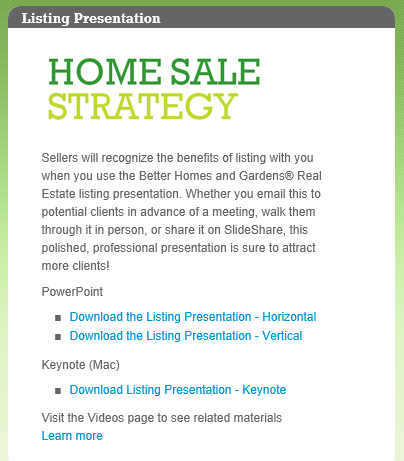 Greenhouse  Marketing Presentations 
Use the Better Homes and Gardens® Listing Presentation
When?
After qualifying (them and the home)
After telling how you work
[Speaker Notes: In their transcript--new]
Choose Strategies – Make a Marketing Plan
In writing
Given to seller
What you’ll do 
When you’ll do it 
Explain how you will report with it.
The customer doesn’t know what he’s getting… until he doesn’t
This document is available to you.
[Speaker Notes: Chat: Why put it in writing?

Mention Practicum

Should be at 1 hour into webinar]
Your Marketing Choices
Customize your 22-point marketing plan.
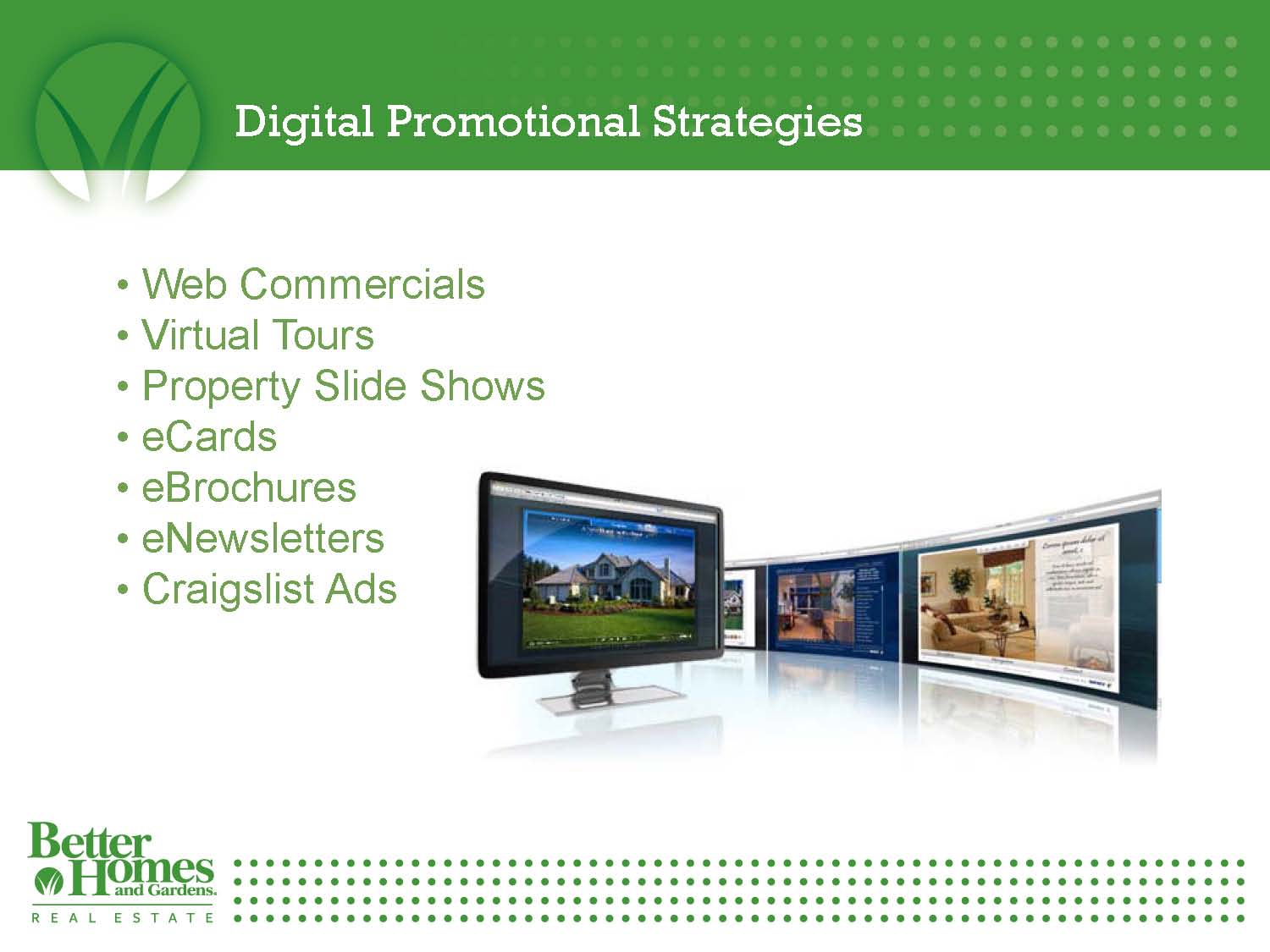 Customize your 22-point marketing plan
Digital marketing center
Printed postcards
eCards
Social media
PinPoint for targeted mailing campaigns
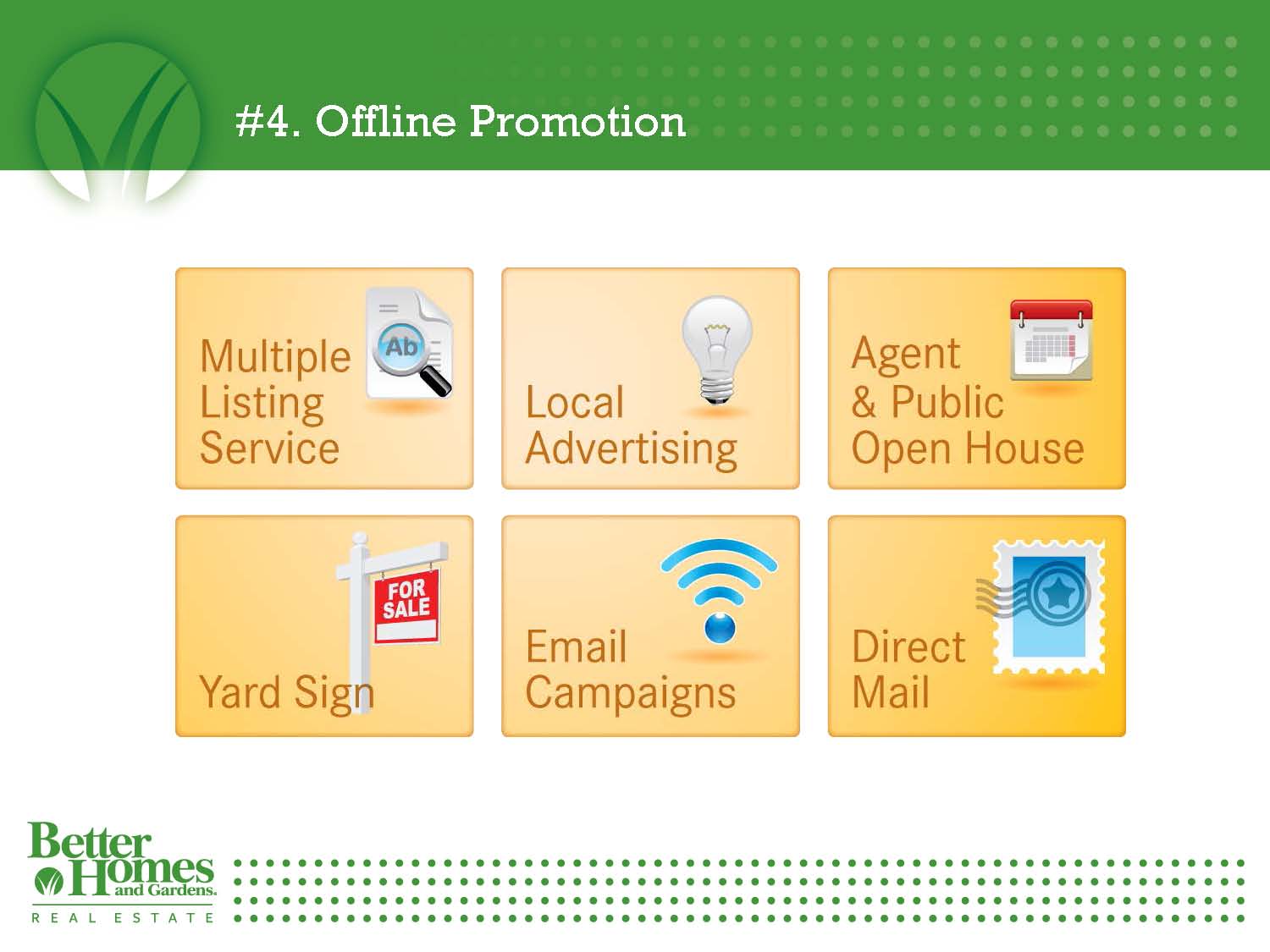 New Sales Skill: Handling Objections
Important to do right 
Moves the sales process forward
Poor handling (or non) stops the process
Gives you confidence
Helps sellers and buyers clarify real concerns 
Discovered during your qualifying and listing presentation
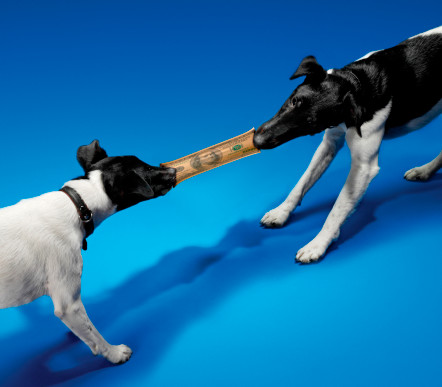 [Speaker Notes: Pages 17-18 list common listing objections.]
Building Your Sales Skills
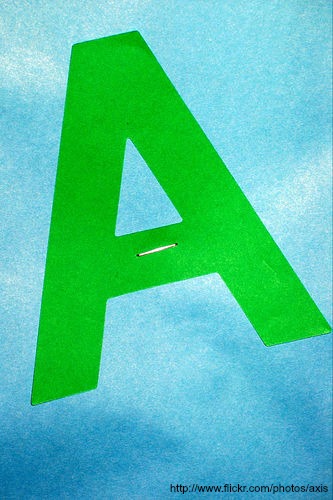 Use the AAA Method 
 A     Agree 
 A     Ask
 A     Answer
Avoids arguments, confrontations
Gives you time to think of an answer
Objection Buster Example
Seller: “I want to wait to sell.” (objection)
A	You agree: “I can understand your concern. Selling is a big decision.”
A	You ask: “So I can understand exactly what you’re thinking a out, do you mind if I ask you a few questions?”
You probe and ask more: “Tell me about ‘wait to sell’”.
A	You answer: “There’s some information that could help you make the best decision. Let me show you…” “Do you have any questions? Let’s go ahead.”
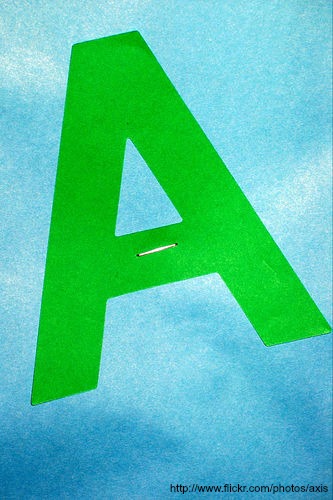 [Speaker Notes: Do one now

Go back to pages  17-18—list of objections; check 5 to work on this week.
Add visuals]
Objection Buster Worksheet
A	You agree
A	You ask __________
More probing questions:
Tell me more ___________
Please explain __________
Then what happened ____
How, what, when, why, how much …..
A	You answer (use visuals*)
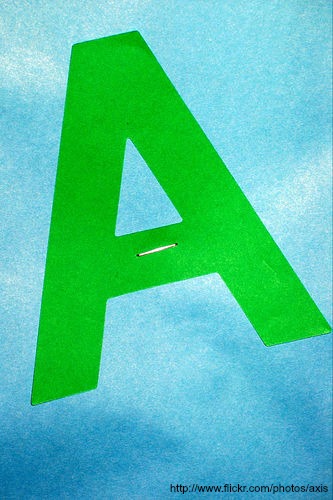 [Speaker Notes: Do one now – p. 20 workbook

Go back to pages  17-18—list of objections; check 5 to work on this week.
Add visuals]
Create  Your  Listing        System
√
[Speaker Notes: CMA—the pricing part of the presentation]
Your Comparative Market Analysis
Fair Market Value: 
“The highest price in terms of money that a property will bring in a competitive and open market under all conditions requisite to a fair sale, the buyer and seller each acting prudently, knowledgeably and assuming the price is not by undue stimulus.”
Define a range of value
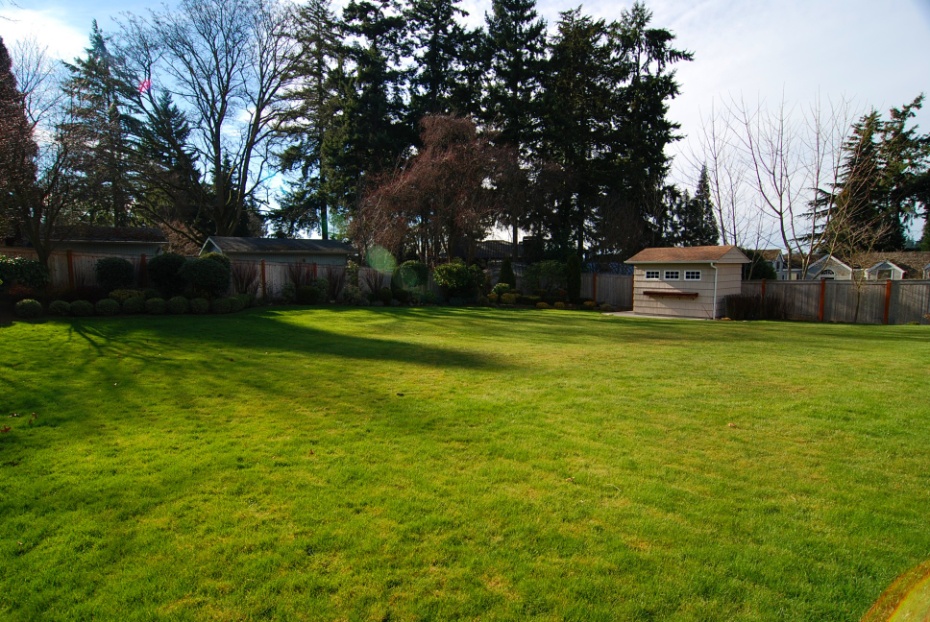 Completing and Presenting Your CMA
Move from the ‘big picture’ of the market to the specifics’
Educate the seller as you explain the ‘why’ of your pricing strategy
Show proof of your claims
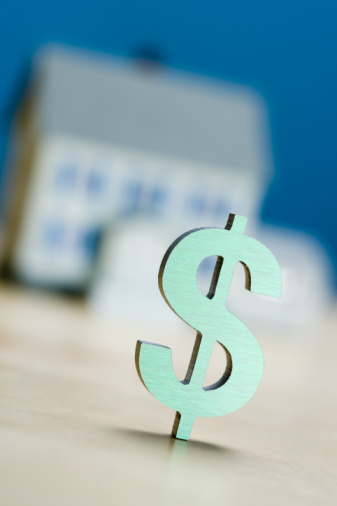 The Process of your CMA
Explain the state of the market— buyer/seller/ transitioning
Show market statistics
Number of homes available in the price range that the seller is competing with: _____________
Number of buyers who bought in that price range within a period of time: (supply vs. demand): ________
Time on market for sold homes: __________
[Speaker Notes: Show]
The Process of your CMA
Movement of the market in general
Time on market for pending listings                                                           
Expired (price range that determines a home will expire; significance of expired listings)                                                                
Sold
Market supply in general
The Process of your CMA
The home’s competitors 
On market
Pending sales 
Sold properties/Time on market for sold properties
Expired listings /significance to seller
Market supply
4. Positioning the Home Competitively
Show homes that best compete with yours—and why
Explain positioning necessary to sell the home to the best buyer 
Educate--what happens when the home isn’t positioned properly and languishes on the market 
Examples: Home didn’t sell/DOM/price
Your goal: Show the seller, with generous evidence, why pricing properly is in the seller’s best interest
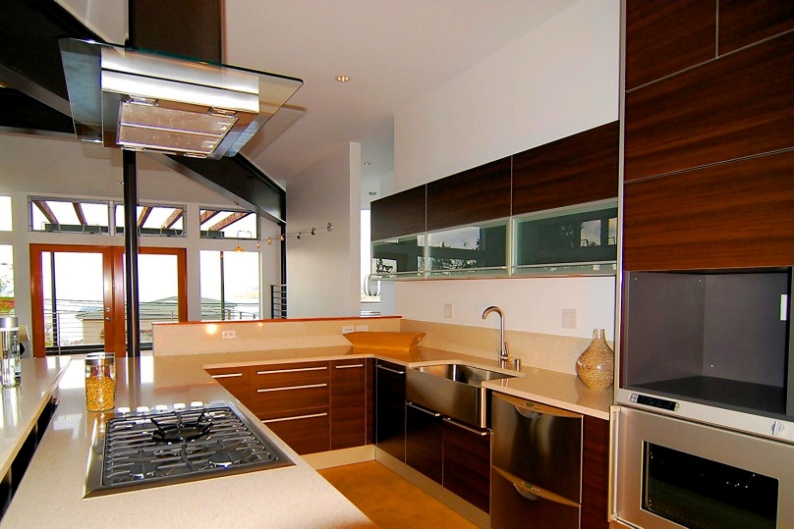 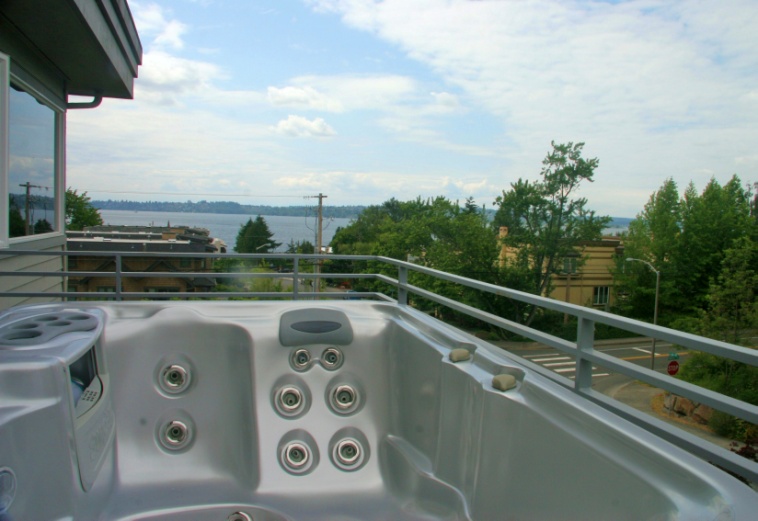 Software: Toolkit CMA, RPR, MLS
[Speaker Notes: Chat: What is some evidence of right-wrong pricing you can show?]
What You’ve Accomplished So Far
Looked at the components for a completing listing system 
Explored several questions to pre-qualify a seller
Found the importance of using a detailed Seller Questionnaire
Designed a method to determine whether a seller is qualified to work with you
Learned how to present how you work to raise credibility with the seller
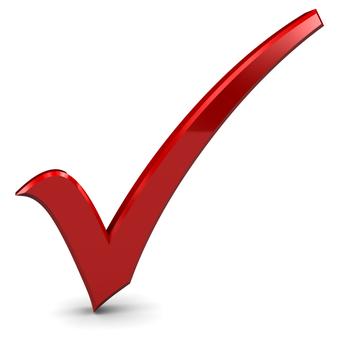 [Speaker Notes: Closing thoughts

Motivation: statistics on not giving up

		Persistence*
48% of salespeople—give up after 1 call
25%--2 calls
12%--3 calls
5%--4 calls

90% total give up
But, 80% of all sales are made AFTER the 5th call!!!!!!!!!
*AT & T at Your Service survey]
What You’ve Accomplished So Far
Designed your presentation, using the Better Homes and Gardens listing presentation (including a CMA)
Designed a marketing plan integrating the many marketing tools provided by Better Homes and Gardens® Real Estate in the Greenhouse 
Learned how to craft an objection buster
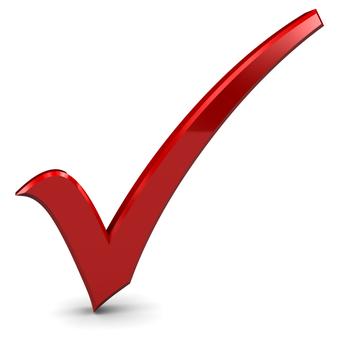 Recommended Actions to Take Right Now
Craft at least 5 seller objection-busters and practice them with another agent
Consider adding a pre-first visit seller’s package
Practice asking seller the questions in the Seller Questionnaire to uncover hidden motives 
Practice your ‘how I work’ dialogue
Do a CMA on your own home; present itto a fellow agent and get feedback 
Customize your Marketing Presentation
Put together your listing presentation andpractice it
Watch the listed videos in the Greenhouse, Learning Tab
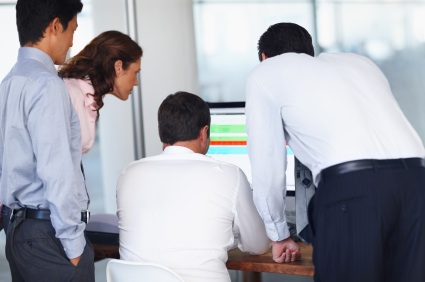 [Speaker Notes: Next session: Vision and values selling
Lifestyle marketing
Creating value-added services
Handling more seller objections

2 more lead sources: Expired lsitings/internet leads]